Vers l’école inclusive Dans la continuité, quels changements ?
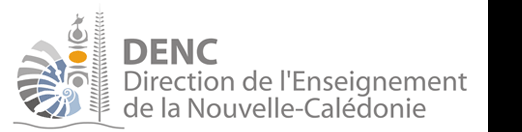 Que signifie concrètement 
« rendre l’école plus inclusive ? »
Séminaire DESED – décembre 2017
L’école inclusive, ça change quoi ?
L’élève est inclus dans la classe ordinaire, 
     FAIT PARTIE de la classe ordinaire.
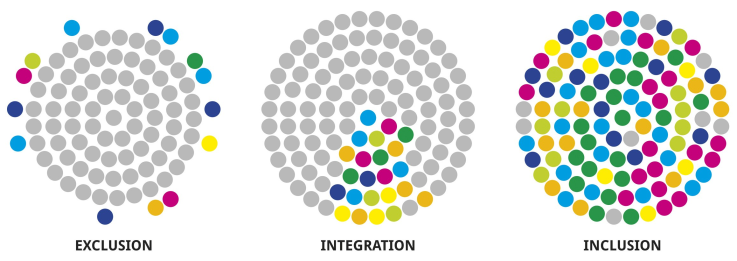 Il n’est pas intégré, de passage, toléré. L’enseignant recherche des solutions dans sa classe : il est accompagné des conseillers pédagogiques et des enseignants spécialisés, pour aménager ses pratiques en tenant compte des besoins de l’élève.
[Speaker Notes: 1, Il n’est pas intégré, de passage, toléré. L’enseignant recherche des solutions
       dans sa classe : il est accompagné des conseillers pédagogiques et des enseignants
       spécialisés, pour aménager ses pratiques aux besoins de l’élève.
2, Ce n’est pas l’élève qui s’adapte aux exigences du programme, du fonctionnement 
    d’une classe, d’un enseignant. C’est l’organisation de l’école qui est questionnée 
    pour faciliter, fluidifier, le parcours scolaire des élèves.
C’est le croisement des regards, des réponses aux besoins spécifiques, 
    qu’ils soient scolaires, familiaux, éducatifs, médicaux qui permettra la meilleure réponse.]
L’école inclusive, ça change quoi ?
L’élève est inclus dans la classe ordinaire, 
     FAIT PARTIE de la classe ordinaire. 
       
       

2. L’école inclusive met l’élève dans sa singularité, au centre de son
    organisation, pour fluidifier les parcours d’apprentissage.
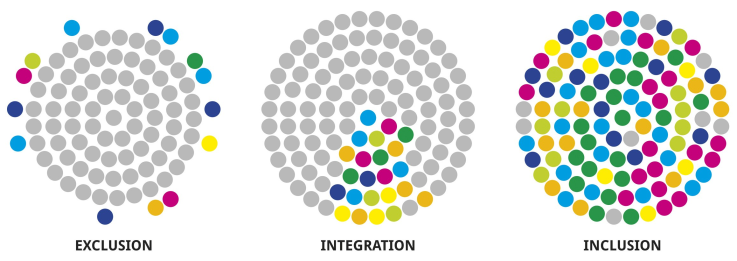 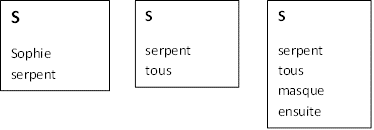 SG	      CP                   CE1
Ce n’est pas l’élève qui s’adapte aux exigences du programme, du fonctionnement d’une classe, d’un enseignant. C’est l’organisation de l’école qui est questionnée pour faciliter, fluidifier, le parcours scolaire des élèves.
[Speaker Notes: 1, Il n’est pas intégré, de passage, toléré. L’enseignant recherche des solutions
       dans sa classe : il est accompagné des conseillers pédagogiques et des enseignants
       spécialisés, pour aménager ses pratiques aux besoins de l’élève.
2, Ce n’est pas l’élève qui s’adapte aux exigences du programme, du fonctionnement 
    d’une classe, d’un enseignant. C’est l’organisation de l’école qui est questionnée 
    pour faciliter, fluidifier, le parcours scolaire des élèves.
C’est le croisement des regards, des réponses aux besoins spécifiques, 
    qu’ils soient scolaires, familiaux, éducatifs, médicaux qui permettra la meilleure réponse.]
L’école inclusive, ça change quoi ?
L’élève est inclus dans la classe ordinaire, 
     FAIT PARTIE de la classe ordinaire. 
       
       

2. L’école inclusive met l’élève dans sa singularité, au centre de son
    organisation, pour fluidifier les parcours d’apprentissage.
    
   	
3. Les plans d’actions sont concertés entre tous les partenaires 
    de l’école.
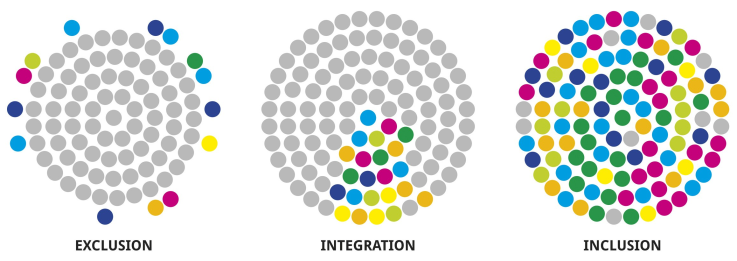 C’est le croisement des regards, des réponses aux besoins spécifiques, qu’ils soient scolaires, spécialisés,  familiaux, éducatifs, médicaux qui permettra la meilleure réponse dans l’objectif d’une insertion sociale et professionnelle réussie.
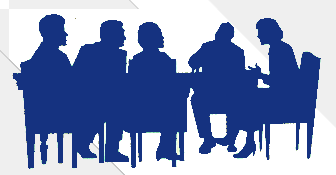 [Speaker Notes: 1, Il n’est pas intégré, de passage, toléré. L’enseignant recherche des solutions
       dans sa classe : il est accompagné des conseillers pédagogiques et des enseignants
       spécialisés, pour aménager ses pratiques aux besoins de l’élève.
2, Ce n’est pas l’élève qui s’adapte aux exigences du programme, du fonctionnement 
    d’une classe, d’un enseignant. C’est l’organisation de l’école qui est questionnée 
    pour faciliter, fluidifier, le parcours scolaire des élèves.
C’est le croisement des regards, des réponses aux besoins spécifiques, 
    qu’ils soient scolaires, familiaux, éducatifs, médicaux qui permettra la meilleure réponse.]
L’école inclusive, ça change ça :
L’élève est inclus dans la classe ordinaire, 
     FAIT PARTIE de la classe ordinaire. 
       
       

2. L’école inclusive met l’élève dans sa singularité, au centre de son
    organisation, pour fluidifier les parcours d’apprentissage.
    
  

 	

3. Les plans d’actions sont concertés entre tous les partenaires 
    de l’école.
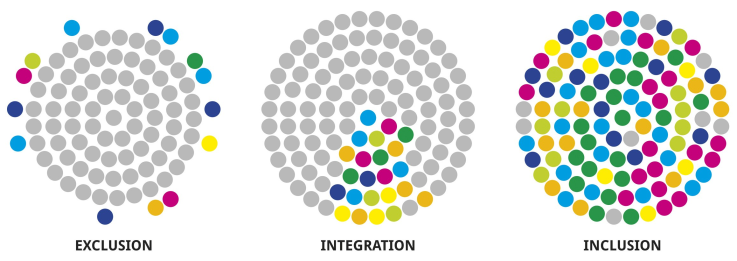 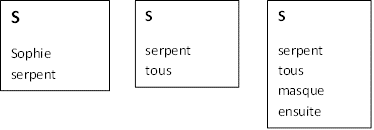 SG	      CP                                 CE1
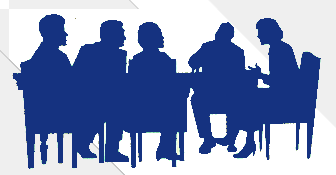